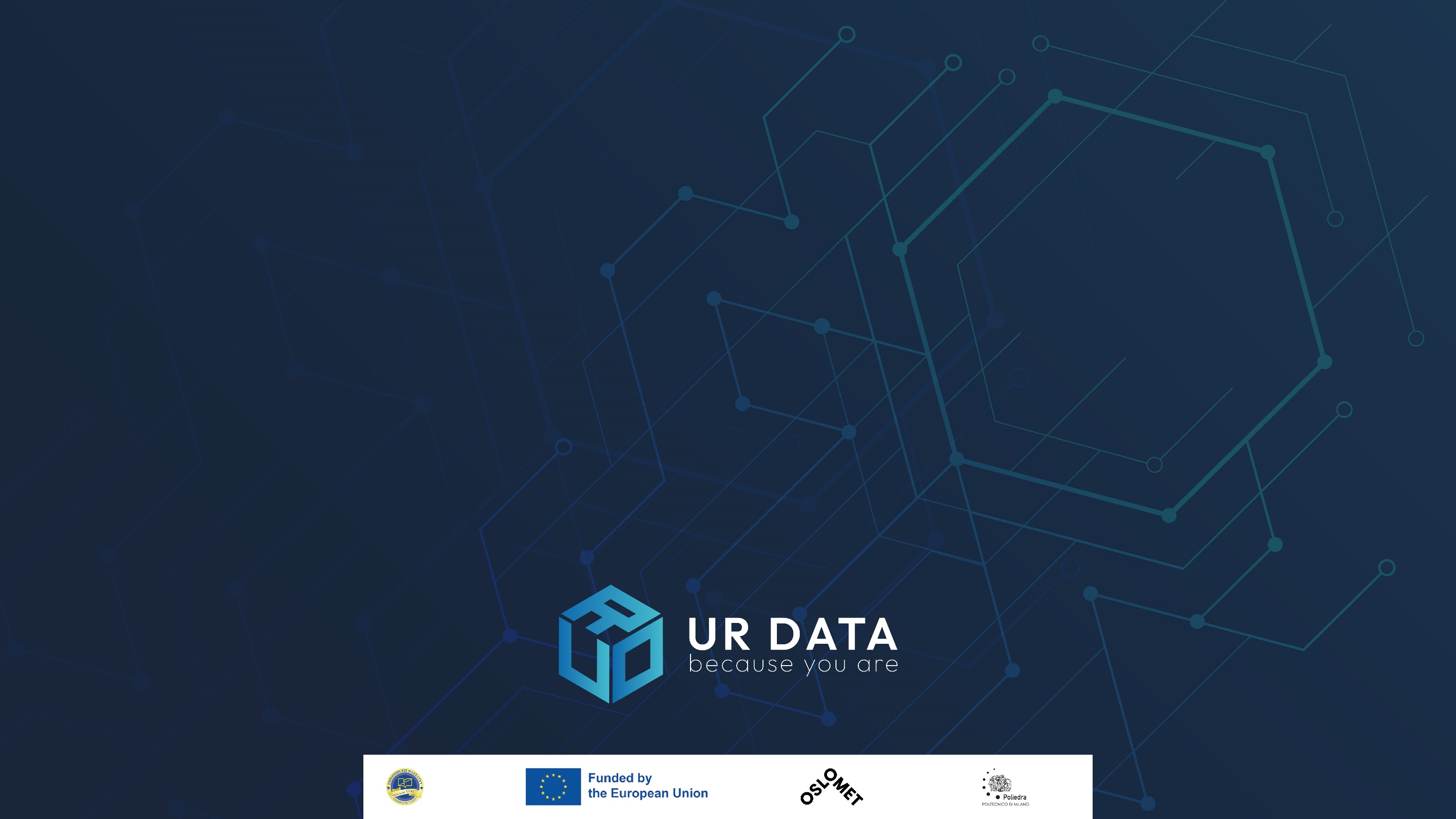 Designing and financing research
Writing a successful Horizon Europe proposal
Alessandro Luè, Poliedra
Niš
28 September 2023
Bio | Alessandro Luè
mathematical models
Over 20 years of experience in applied research for decision support and sustainable mobility: decision support systems, multi-criteria analysis, sharing mobility, electric mobility, mobility management, optimization models for transport and logistics, intelligent transport system, smart cities and communities
Environmental and Land Planning Engineering (MSc)
Service Design (PhD)
Research Associate at the Intelligent Transportation Lab of the Massachusetts Institute of Technology 
Adjunct professor of “Methods and models for transport decisions” at the faculty of Industrial Engineering, Politecnico di Milano
Managing director of Poliedra
Independent Expert for the evaluation of Horizon Europe proposals
policy
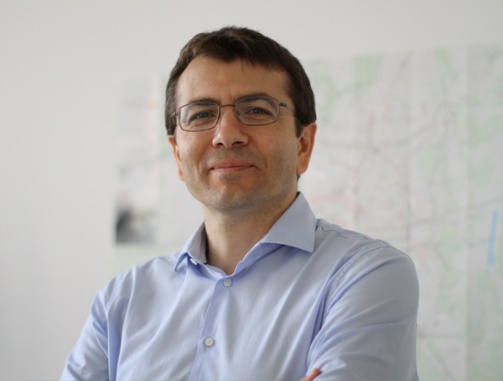 Financing research: the main steps
Monitor the main funding channels
Understand who offers the financing
Understand the funding opportunity
Analyze projects funded in the past
Analyze the call
A. Monitor the main funding channels
The goal is to identify the tenders (calls) as soon as they are published in order to have the necessary time to prepare the proposal.

As regards Horizon Europe,drafts of the future workprogrammes are availablein advance
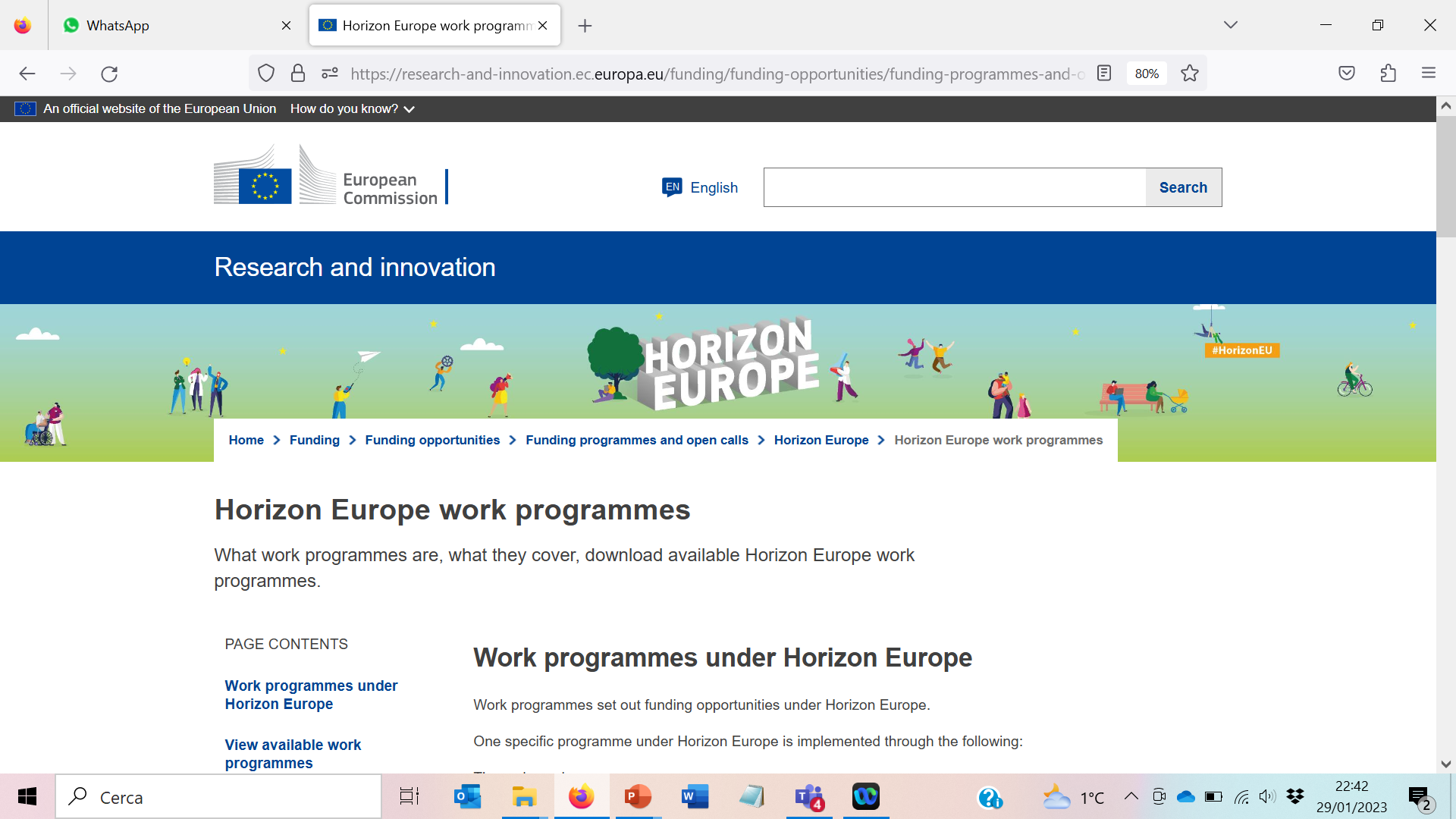 https://research-and-innovation.ec.europa.eu/funding/funding-opportunities/funding-programmes-and-open-calls/horizon-europe/horizon-europe-work-programmes_en#view-available-work-programmes
B. Understand who offers the financing
The funding entity may be:
the EU
a Ministry, a regional government, a municipality
a Foundation
an agency (e.g. European Environmental Agency)
a Chamber of Commerce
…
It is important to understand what the funding entity wants to achieve, what its policy and strategy are.
Understanding these aspects is essential for writing a research project that has the possibility of being funded.
C. Understand the funding opportunity
1st question: is the University one of the foreseen partners? And with what role?

2nd question: How significant is the financing possibility? To answer, it is useful to analyze:
 the total amount of the funding
 the maximum permissible value for each individual project
 the average of the funds granted in previous tenders (if available)
 the average number of partners per project
 the percentage of funded projects (if available)
D. Analyze projects funded in the past
If there is a database containing the history of funded projects, it is very useful to analyze it to obtain 3 results:
Identify the key topics
Identify key projects
Identify reliable and experienced coordinators and partners

 Not only the history of funded projects, but also other sources of information
E. Analyze the call | the research topic
How are your research interests positioned in relation to the objectives of the call?

Define right away if you have concrete possibilities of accessing financing.

Bear in mind that there is a direct correspondence between the economic value of the project and the complexity in preparing the proposal (and subsequent project management).
E. Analyze the call | the research topic
Do you already have a sufficient network of contacts (national or international) to assemble the “right” number / expertise of partners required?
If not, you need to find new partners. And this is one of the most difficult task …
Find a reliable coordinator and collaborative partners and …						you're already halfway there!  
In the long period, go regularly to EU funded events and conferences(e.g. Transport Research Arena, Infodays, …) and keep contacts with partners from previous projects
In the short term, it is useful to prepare a short presentation to send to potential partners, with for instance the following information:
 who are you (research group, department, university) and what is your know-how
 what are your objectives in participating in the call in question
 what skills are you looking for?
“How to prepare a successful proposal”
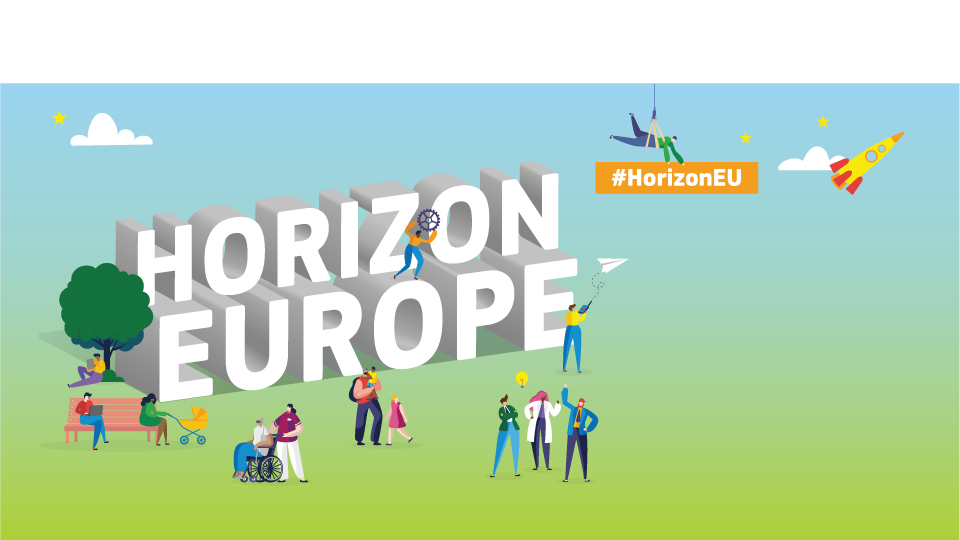 https://ec.europa.eu/research/participants/docs/h2020-funding-guide/other/event210324.htm
Some common mistakes
Your research idea should fit into the call, not viceversa Refer to the expected impacts of the work programme and the destination in your proposal to show the evaluators how it is a good fit.
Proposal objectives are not clearA common mistake: over-ambitious or vague objectives. To avoid the evaluators being unclear or unconvinced by your proposal, it is vital that you clearly detail the project’s objectives. They should demonstrate that the proposed work is ambitious and goes beyond the state-of-the-art. Set SMART objectives (specific, measurable, achievable, realistic, timely) and present them in a table to aid readability.
Some common mistakes
Composition of the consortiumdon’t just apply with your friends; instead, a well-balanced group with the necessary skills and expertise to deliver a collaborative project.E.g. if the call asks for Social Sciences and Humanities (SSH)  relevant SSH partners Ensure that there is a good fit between the project objectives and the expertise of the participants.
The text is hard to readEvaluators have numerous applications to assess at a time, so it’s important that you make yours as easy to read as possible. Graphical layout easy to follow (subheadings, bullet points, …) Avoid jargon to ensure the evaluators can understand your project Proofreading your text.  Make use of infographics and images to make your proposal stand out from the competition.
Some common mistakes
Overlooking Part APart A is not directedly scored, but the evaluators use it to assess the partnership and to get a first picture from the abstract take the time to write a convincing abstract that provides the reader with a clear understanding of the objectives of the proposal, how they will be achieved, and their relevance to the work programme. make sure to describe appropriately the partners (publications, previous projects, …)  choose wisely specific keywords in the proposal template. These will help the European Commission to select appropriate expert evaluators whose expertise best matches your proposal.
Some common mistakes
Problems with the budgetBudgets are an important part of any grant proposal. However, problems can arise if the budget is too small, too large, not correctly described in case of specific costs (e.g., for equipment), non correctly distributed among partners (e.g., if a partner has 0 man-months …) ensure your budget offers value for money as the evaluators will be able to tell if it is reasonable for your project.
Not reading the guidelinesThis may seem obvious, but …e.g. if the template asks for “a list of critical risks, relating to project implementation, that the stated project's objectives may not be achieved. Detail any risk mitigation measures. “, I do expect a list (a table, better) well separated by the rest of the text. Otherwise, … “this is a shortcoming”
Some common mistakes
Your research idea should fit into the call, not viceversa Refer to the expected impacts of the work programme and the destination in your proposal to show the evaluators how it is a good fit.
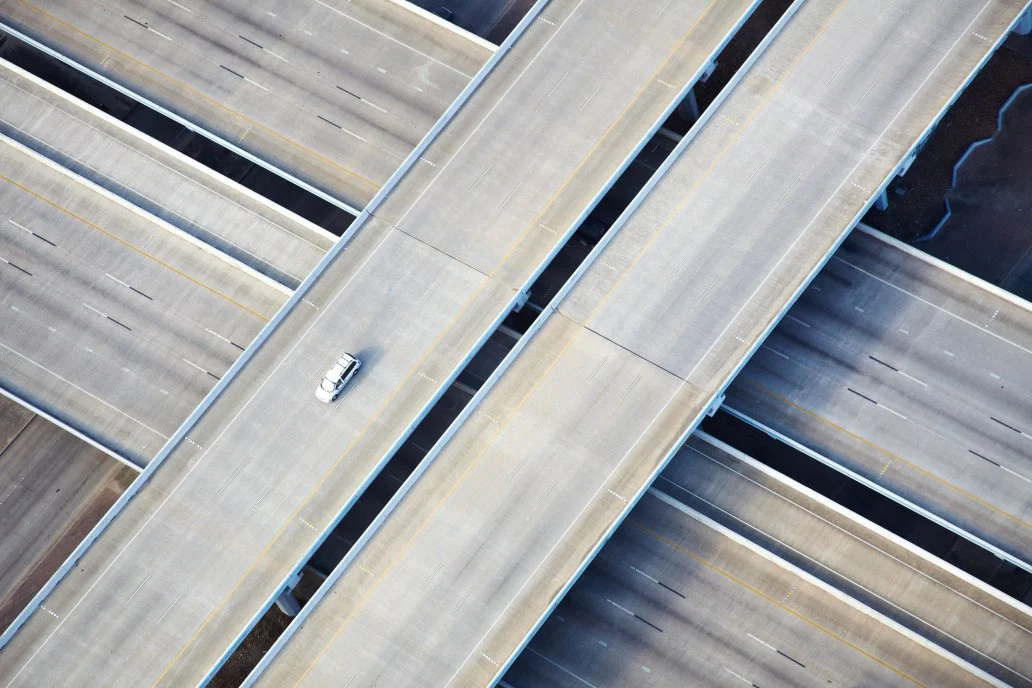 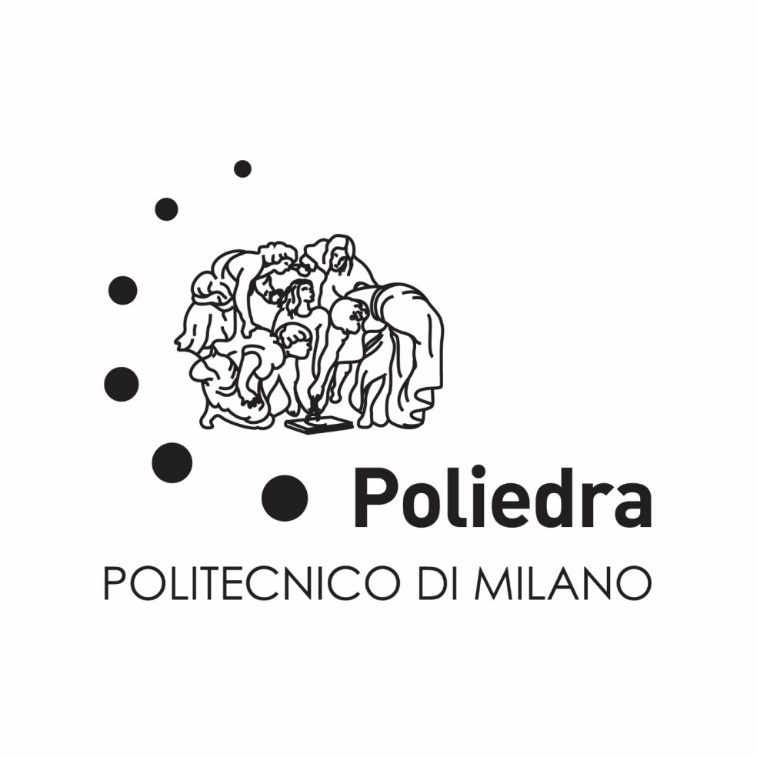 http://www.poliedra.polimi.it/

Follow us!
linkedin.com/company/consorzio-poliedra
facebook.com/consorziopoliedra 
twitter.com/CPoliedra
https://www.technologyreview.com/2020/03/17/905264/coronavirus-pandemic-social-distancing-18-months/
we won't return to normalitybecause normality was the problem